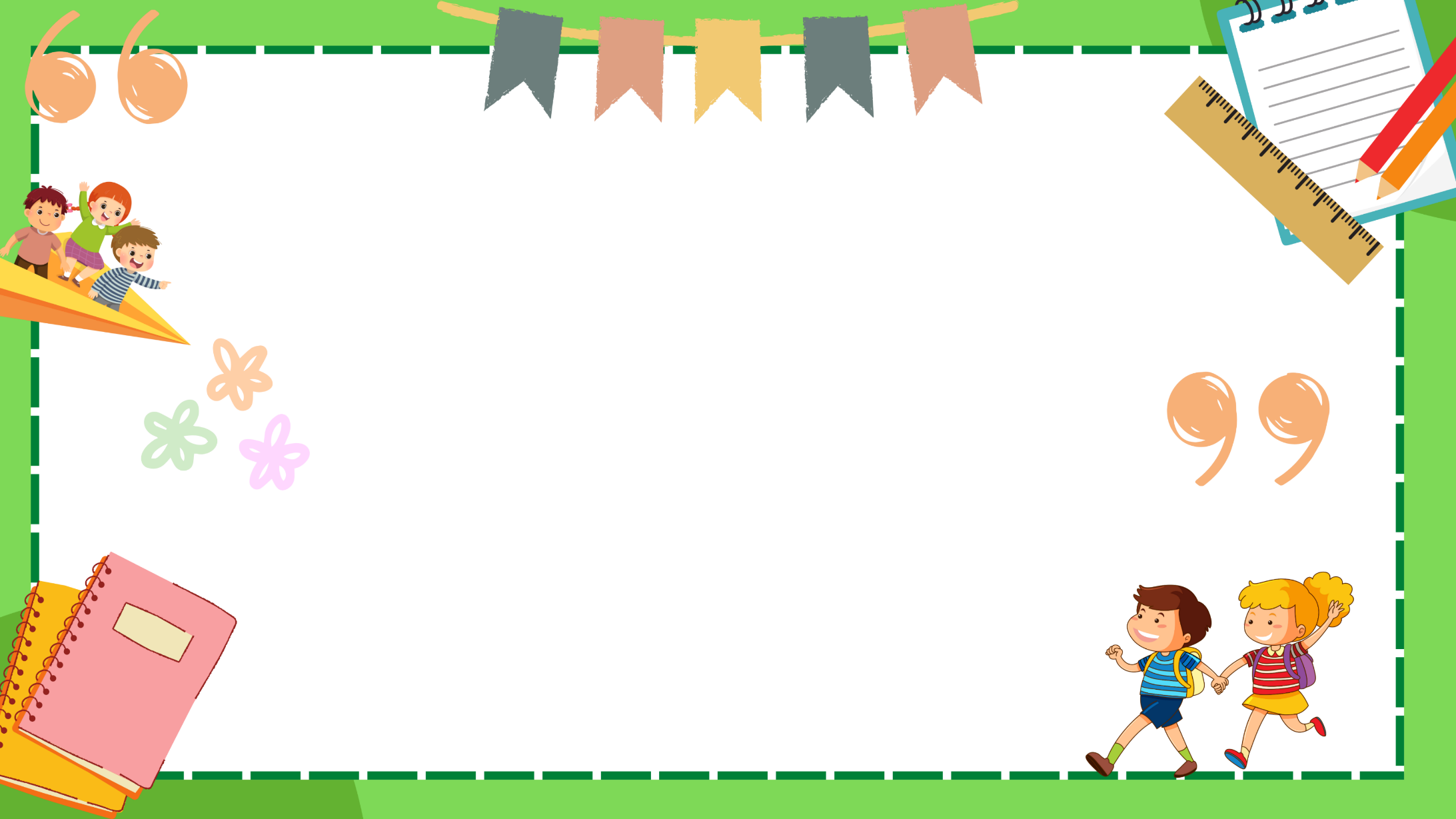 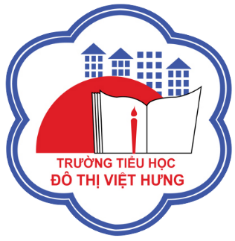 ỦY BAN NHÂN DÂN QUẬN LONG BIÊN
TRƯỜNG TIỂU HỌC ĐÔ THỊ VIỆT HƯNG
BÀI GIẢNG ĐIỆN TỬ
KHỐI 3
MÔN: TIẾNG VIỆT
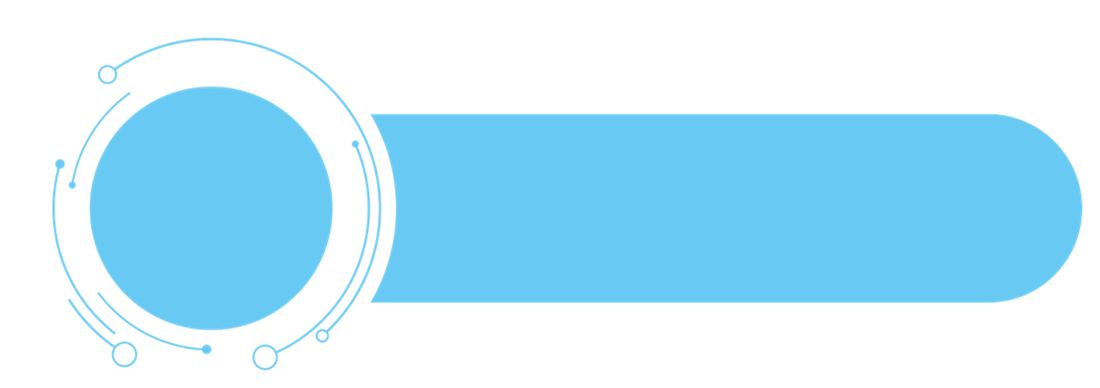 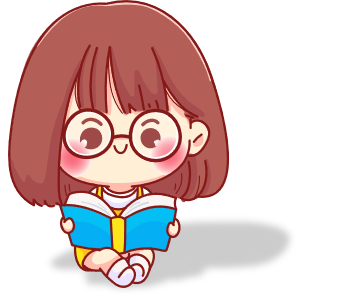 Đọc hiểu
4. Những chi tiết nào nói lên long dũng cảm và quyết tâm hạ gục máy bay địch?
Đó là các chi tiết: Lương đâm xuống ngay trên lưng thằng địch, bắn một loạt đạn; chiếc Mích vòng lại, nghiêng cánh bổ xuống lần thứ hai; Lương bóp cò hạ gục máy bay Mỹ.
NỘI DUNG
NỘI DUNG
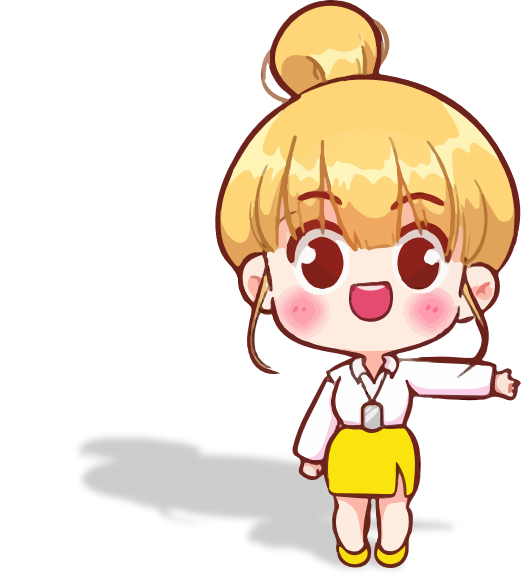 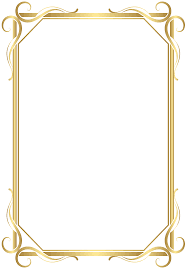 Kể về một trận đánh trên cao, chiếc máy bay Mích của ta đã hạ gục máy bay Mỹ khiến các phi công Mỹ phải nhảy dù. Giới thiệu một mặt trận đặc biệt: Mặt trận trên cao.
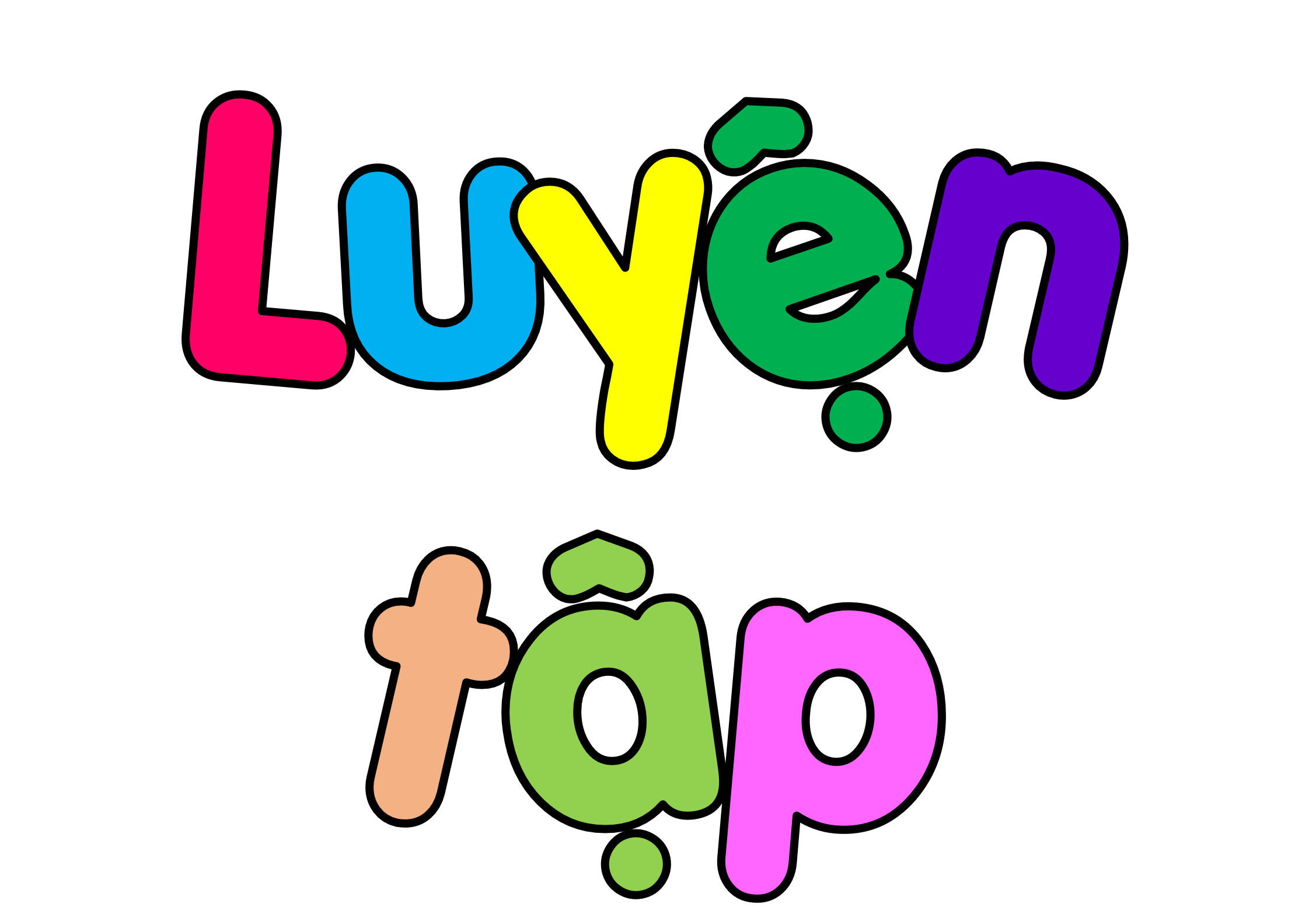 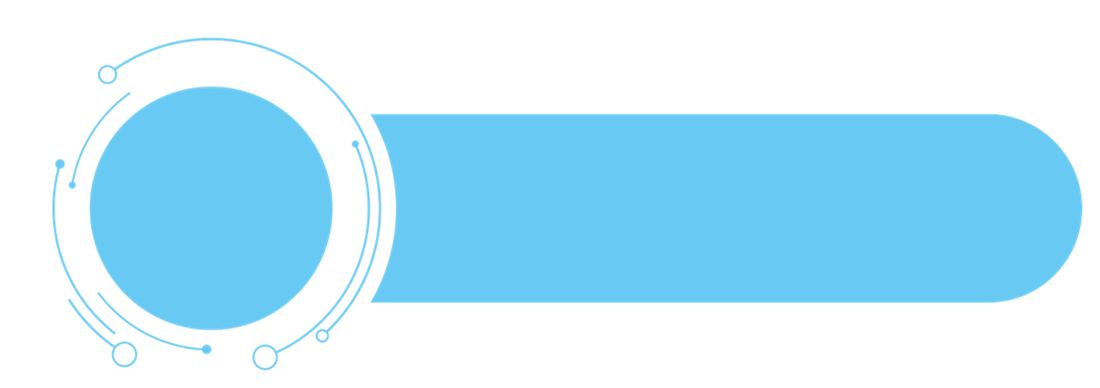 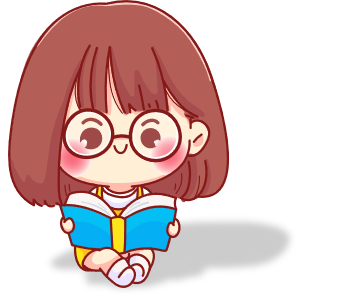 Luyện tập
1) Những câu nào trong bài đọc là lời nói của nhân vật? Dấu câu nào cho em biết điều đó?
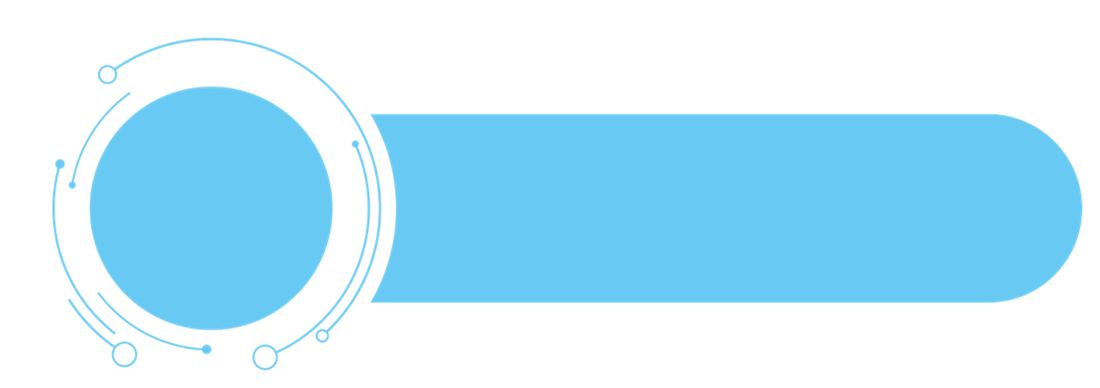 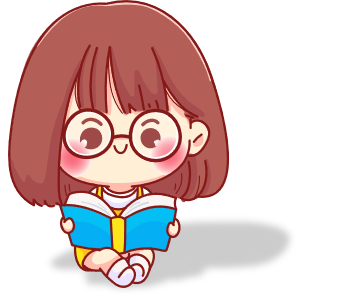 Luyện tập
2) Chọn dấu câu phù hợp để thay dấu      trong câu dưới đây?
Câu chuyện Trận đánh trên không phản ánh một mặt trận lần đầu tiên xuất hiện trong lịch sử bảo vệ tổ quốc của nhân dân ta    mặt trận trên cao.
:
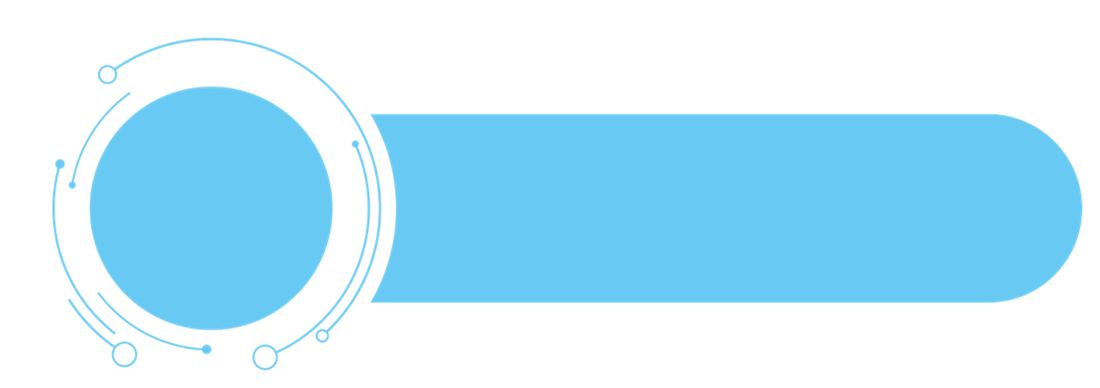 3) Chuyển câu trong dấu ngoặc kép thành lời nói trực tiếp được đánh dấu bằng dấu gạch ngang:
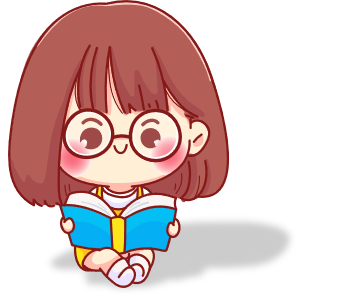 Luyện tập
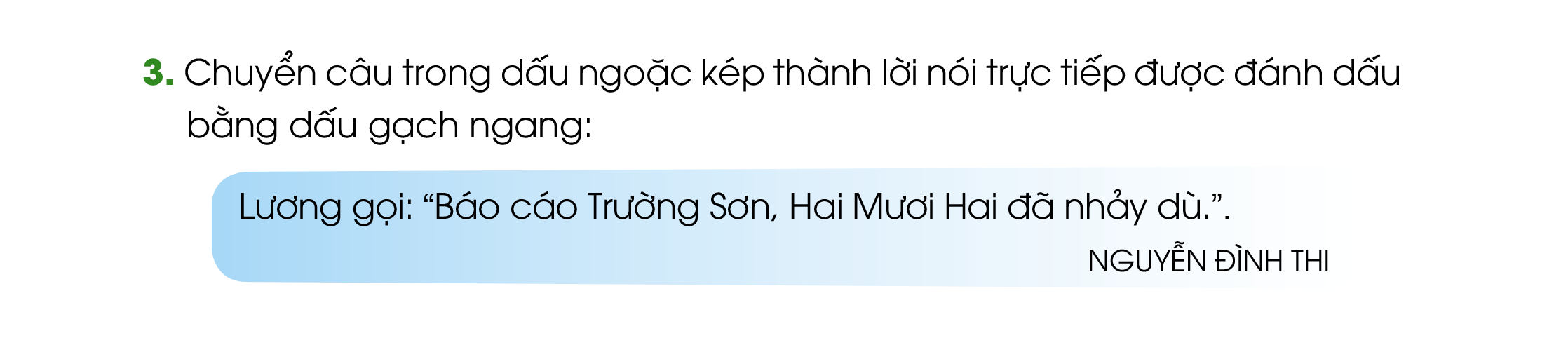 Lương gọi: 
- Báo cáo Trường Sơn, Hai Mươi Hai đã nhảy dù.
Dấu hai chấm dùng để báo hiệu sau nó là phần giải thích. Dấu gạch ngang dùng để đánh dấu lời nói trực tiếp của nhân vật.
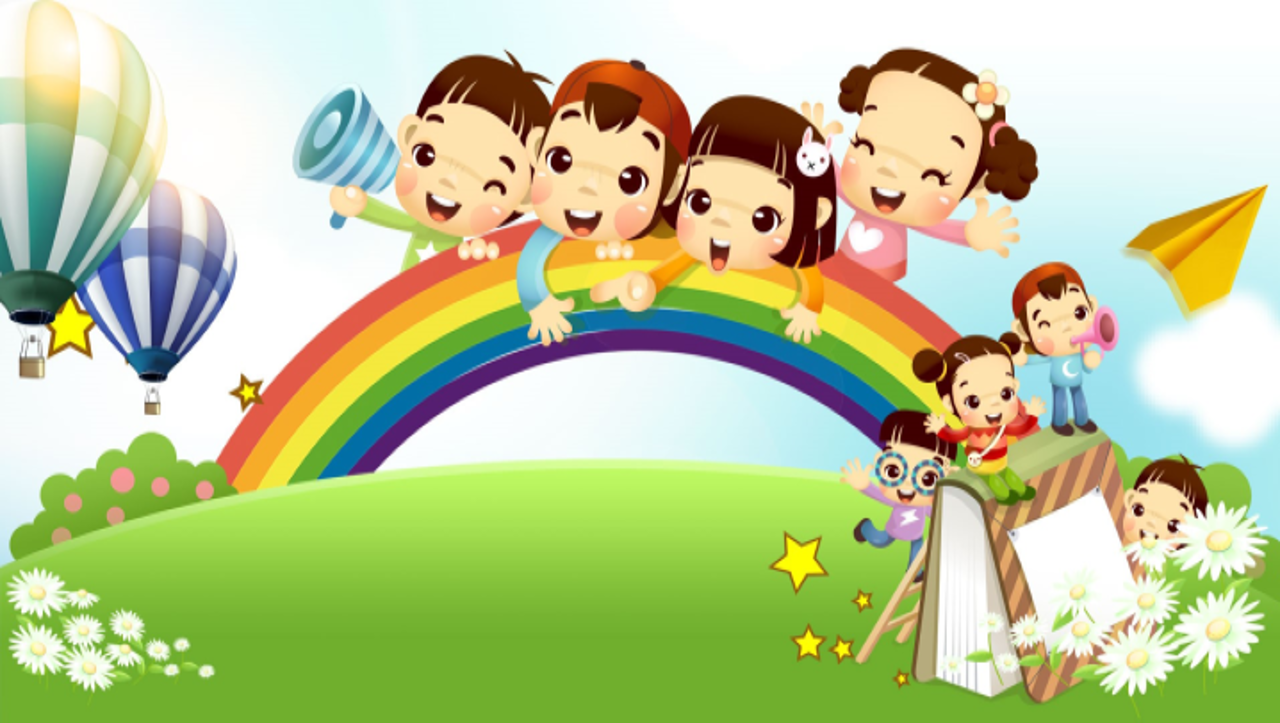 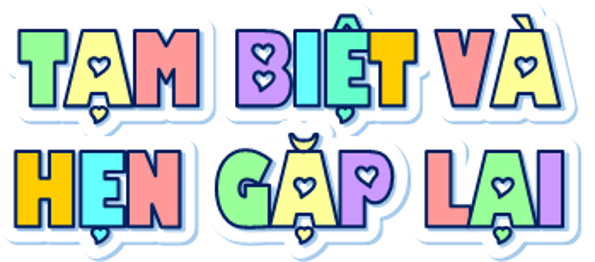